Bacskulin Kata
Felkészítő tanár: Györe Mihály
József Attila Gimnázium
6900 Makó Csanád vezér tér 6.
Víztisztítás
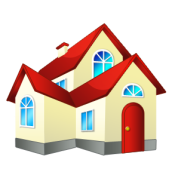 Tartalom
Élettani jelentősége
A tiszta víz szerepe a mindennapi életünkben
A víz útja
Csapban lévő szennyeződések
Szennyvíztisztítás
Szennyező anyagok
Felszín alatti víz tisztítása
Fizikai szennyvíztisztítás
Fertőtlenítés
Otthoni víztisztítás
Hormonok az ivóvízben
Ivóvíz és daganat
Lúgos víz - Savas víz
Lássuk megértettétek -e a lényegét!
Források
Tudtad?
Egy felnőtt ember szervezete 75%-a vízből áll:
Az agy 78%-a
A vér 86%-a
A szív 77%-a
A máj 84%-a
Az izmok 70%-a víz
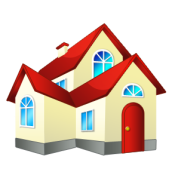 Élettani jelentősége
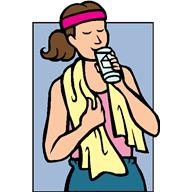 Testünk75%-át víz alkotja. Ajánlott napi 1,5-2 liter víz fogyasztása. Az ember 2-3 napnál tovább nem bírja víz nélkül.
A tiszta víz nélkülözhetetlen: 
az iparban
a mezőgazdaságban
a háztartásban
az élet további fontos területein
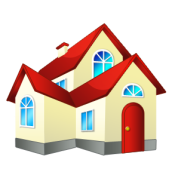 A tiszta víz szerepe a mindennapi életünkben
Miért fontos a tiszta víz a szervezetünknek?

Tápanyagszállítás
Hőmérséklet szabályzás
Rugalmasság
Méregtelenítés
Emésztésben
Meggátolja a kiszáradást
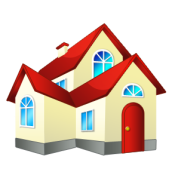 A víz útja
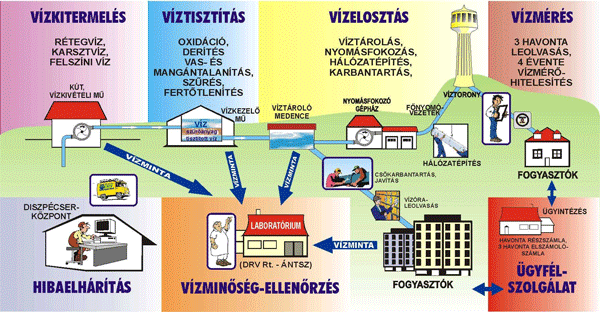 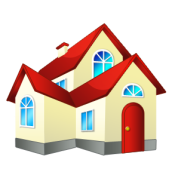 Vezetékes víz
Szennyeződés eltávolítása
Új szennyeződés
Palackos víz vásárlása
Rossz ízű, szagú víz
KLÓR
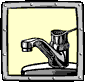 Szem- és bőrizgató hatású
Savval érintkezve mérgező gázok képződnek. Ne keverje más háztartási tisztítószerrel
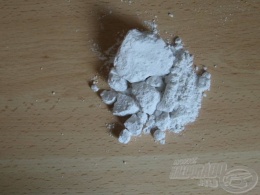 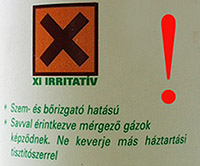 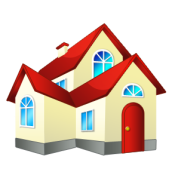 Csapban lévő szennyeződések
Fizikai szennyezők:szerves anyagok, lebegő anyagok
 Biológiai szennyezők: baktériumok, spórák, gombák…
 Kémiai szennyezők:klór, hormonok, vizeletmaradványok
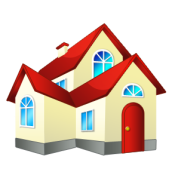 Szennyvíztisztítás
Szennyvizek fajtái:
Csapadékvíz: nem szennyvíz – környező szennyezők bekerülése miatt szennyvíz
Kommunális szennyvíz: emberi tevékenységek miatt szennyezett
Települési szennyvíz: előzővel azonos + ipari tevékenységek szennyezői
Ipari szennyvizek: iparáganként eltérő mértéke
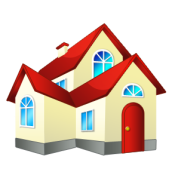 Szennyező anyagok
Szerves szennyező anyagok
Nehezen lebomló anyagok
Mikrobiológiai szennyezők
 Szervetlen szennyező anyagok
Nitrogén
Foszfor
Cianidok
Toxikus fémek
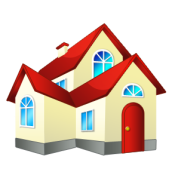 Felszín alatti víz tisztítása
Leggyakoribb szennyezői:
Agresszív CO2
Oldott vas – Fe II só
Mangán

Lehet:
Savtalanítás
Vastalanítás
Mangántalanítás
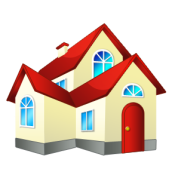 Fizikai szennyvíztisztítás
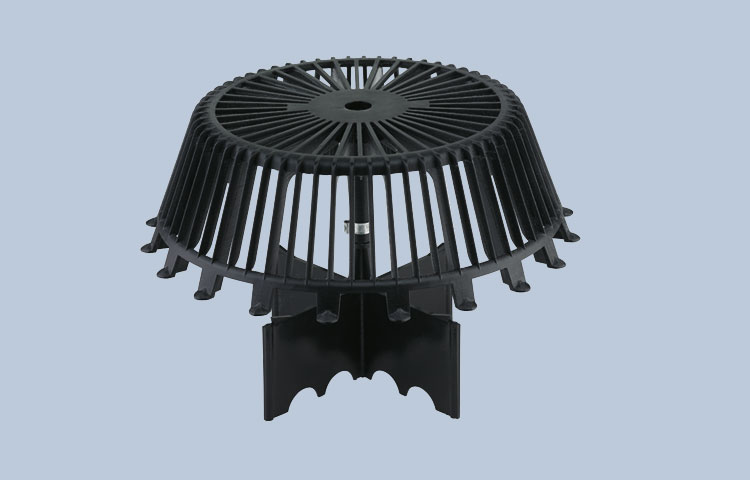 Kő, kavicsfogó
 Rács
 Homokfogó
 Zsírfogó
 Ülepítők
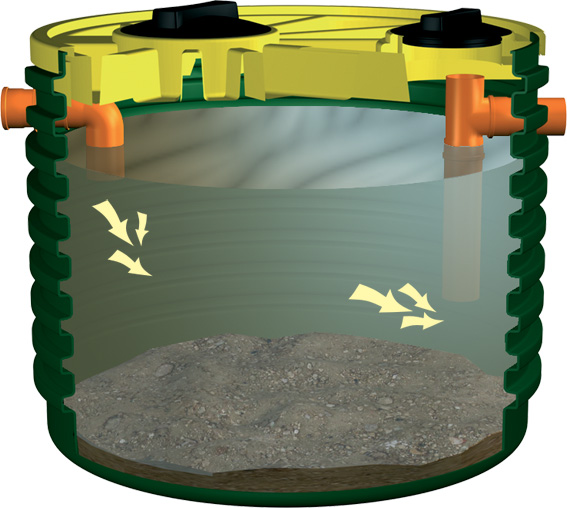 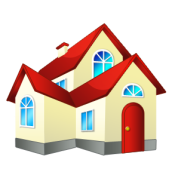 Fertőtlenítés
Célja: a mikroorganizmusok elpusztítása, fertőzőképességük megszüntetése
Az enzimrendszerek irreverzíbilis befolyásolása révén történik
Vissza nem fordítható, irányában meg nem fordítható
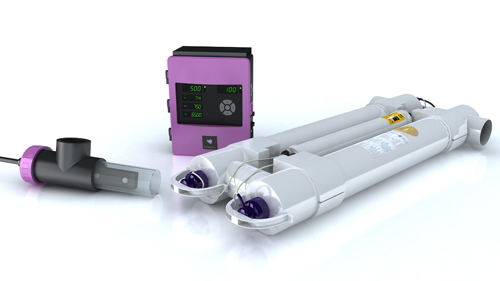 Élő szervezet elpusztítása
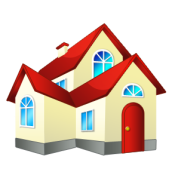 Otthoni víztisztítás
Egyre több káros anyag:
Csontokban
Agyban
Vesében
Májban
Például nehézfémek          dioxin           rák, cukorbetegség
 Javaslott víztisztító berendezés beszerzése
 Áruk magas, viszont élhetőbb környezetet biztosít
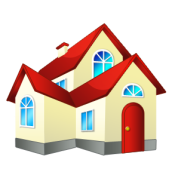 Hormonok az ivóvízben
Budapest: évi 20 tonna gyógyszerhatóanyag kerül a vízbe
 Főként a vizelettel
 Hatással van a vízben élő szervezetekre
 Női nemi hormon: csökken a békák szaporodása, a hím halak aránya
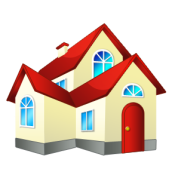 Ivóvíz és daganat
A megváltoztatott szerkezetű ivóvíz segít a daganatos betegeken
 Pl.: csökkentett deutérium tartalmú víz
 A daganatok csak savas környezetben alakulnak ki
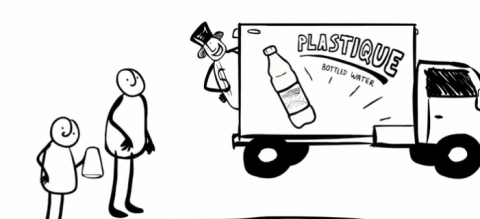 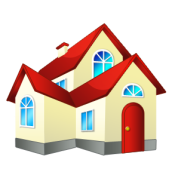 Külsőleg alkalmazható
 Bőrpuhító, pattanások kezelése
 Ekcéma, rovarcsípés, cukorbetegek fekélyeire, gombásodás kezelése
 Élelmiszerek fertőtlenítése
Öregedési folyamatok visszafordítása
 Lerakódott anyagok közömbösítése
 Fájdalom csökkentő, erősítő, immunrendszer élénkítő
 Bélrendszer méregtelenítése
Lúgos víz - Savas víz
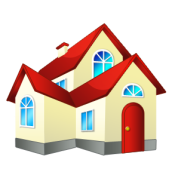 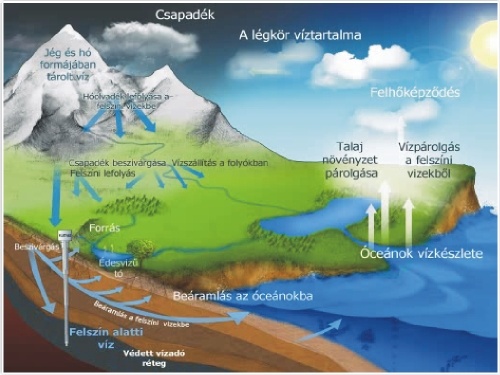 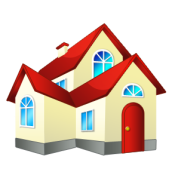 Lássuk megértettétek-e a lényegét!
Miért fontos számunkra a tiszta víz?
Hogyan őrizhetjük meg a tiszta vizet?
Az ivóvíz segíthet a daganatok csökkentésében?
Hasonlítsd össze a lúgos és a savas vizet!
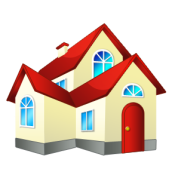 Források
http://www.lugosviz-doktor.hu/node/1
http://hu.wikipedia.org/wiki/V%C3%ADztiszt%C3%ADt%C3%A1s
http://office.microsoft.com/hu-hu/images/results.aspx?qu=v%C3%ADz&ex=2#mt:0
http://fokk.hu/hu/blogs/read/1JCE0/Tudja+valaki+mi%C3%A9rt+fontos+a+tiszta+v%C3%ADz%3F
http://hu.wikipedia.org/wiki/V%C3%ADztiszt%C3%ADt%C3%A1s
http://hu.wikipedia.org/wiki/Szennyv%C3%ADz
http://www.drv.hu/drv/drv.head.page?nodeid=1008
http://www.essmann.hu/hu/tetovizelvezetes/kavicsfogo-kosar.html
http://www.summatrade.hu/dp_uj_oldomedence.php
http://enfo.agt.bme.hu/drupal/node/4582
http://zeus.nyf.hu/~jmgt/letolt/kornymernok_ism/vizkez_viztiszt_elj.pdf
http://www.kislexikon.hu/irreverzibilis.html
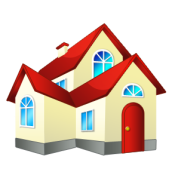 Köszönöm a figyelmet!☺
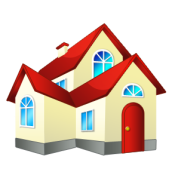